Презентация урока по окружающему миру во 2 «к» классе специального(коррекционного) обучения  VIII вида. Тема: Октябрь.




 Сергеева Галина Анатольевна, учитель-дефектолог I квалификационной категории 
МОУ «СОШ №1 г.Ртищево Саратовской области».
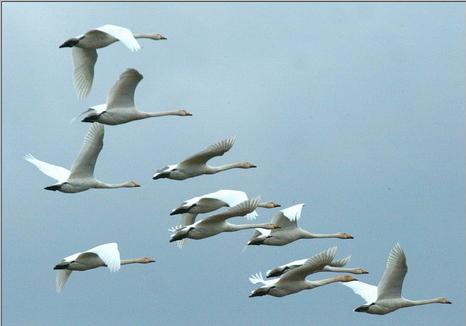 Народные приметы.
1.Облака идут низко – к дождю и холоду.
2.Тёплая осень – к долгой зиме.
3.Много желудей на дубе – к лютой зиме
4.Если осенью березы желтеют с верхушки, следующая весна будет ранняя, а если снизу, то поздняя.
5.В лесу много рябины - осень будет дождливая, мало - сухая.
Пословицы.
1.Октябрь-зиме ворота открывает.
2.Осень идёт- дожди за собой ведёт.
 3.В октябре с солнцем распрощайся, ближе к печке подбирайся. 
4.Октябрь землю покроет, где листком, где снежком..
 5.Октябрь месяц первых снегов, первых холодов. 
6.Октябрьский гром — зима бесснежная.
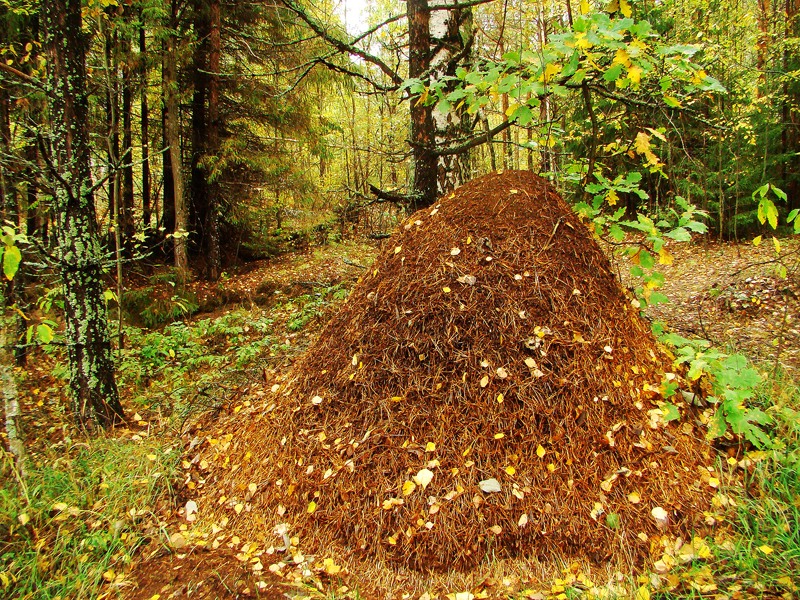 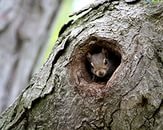 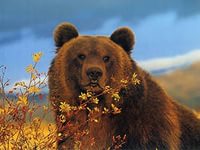 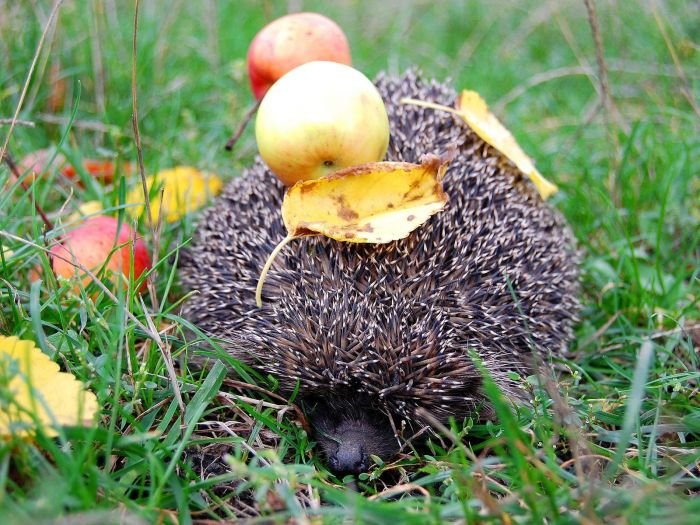 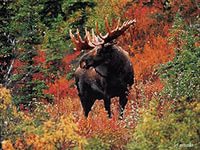 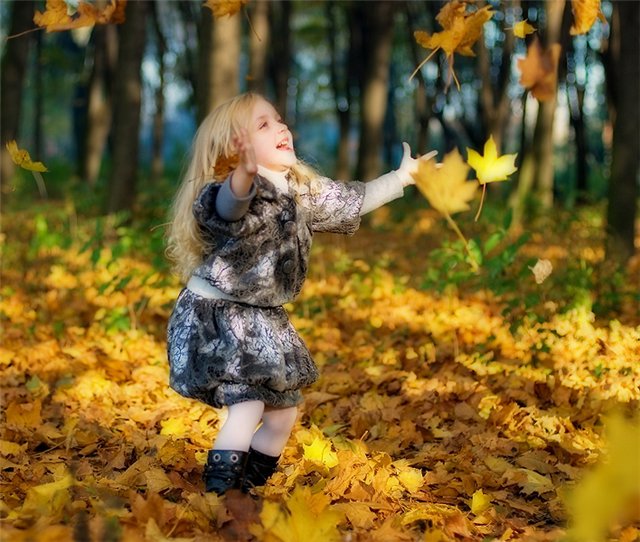 Жара
Листопад
Проталины
Снегопад
Зима
Весна
ЛетоОсень
Литература
 
Матвеева Н.Б., Котина М.С. Живой мир.2 класс Учебник для специальных (коррекционных) образовательных учреждений VIII вида. Москва                      « Просвещение» 2014г. 
 2. Матвеева Н.Б, Попова М.А. Живой мир. Рабочая тетрадь 2 класс. Москва     « Просвещение»2014 г.

Интернет-ресурсы:
http://www.catsmob.com/animals/544-zabavnye-zhivotinki-41-49-foto.html
http://wap.zooclub.ru/wallpaper/17636 
http://gigabaza.ru/doc/58782.html
http://bestmod-fine.ru/osenie.html
http://allday2.com/index.php?newsid=542382 http://smotricom.besaba.com/user/andreika6419/